Введение в психотерапию
Тема 3: Проблема оценки эффективности 
психотерапии, этические основы 
психотерапии
План:

Эффективность психотерапии: основные проблемы, предпосылки, критерии и методы оценки. Основные факторы, влияющие на эффективность психотерапии. 

Модели взаимоотношения психотерапевта и клиента.

Профессиональный этический кодекс.
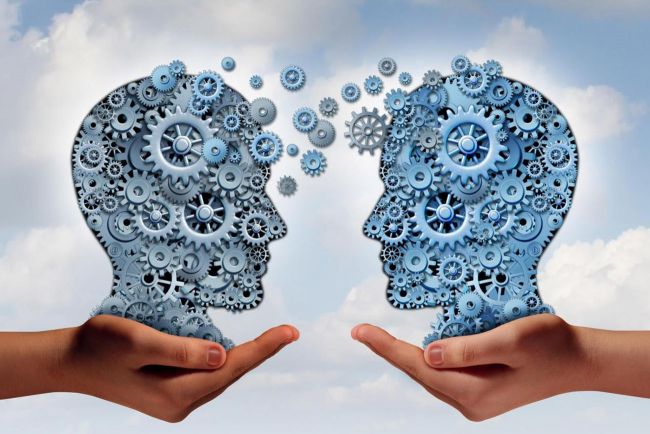 Основные предпосылки эффективности психотерапии
Требуется четко определить метод.

Должна быть соблюдена определенная техника.

Число пациентов должно быть статистически значимым.

Проводить на гомогенном материале. 

Группа пациентов должна формироваться методом случайной выборки.

Необходим независимый наблюдатель.

Целесообразно, чтобы независимый наблюдатель не знал о применявшемся психотерапевтическом методе.

Играет роль личностная структура психотерапевта, степень выраженности у него качеств, используемых для прогнозирования успешности психотерапии.
9. Необходимо учитывать личность больного.

10. Имеет значение установка больного вид психотерапии.

11. Необходимо сравнение непосредственных и отдаленных результатов лечения. 

12. Число повторно исследованных больных в катамнезе должно быть репрезентативным.

13. Оценка в катамнезе должна исходить не только от врача, желательно независимого оценщика, но и от самого больного.

14. Необходимо учитывать особенности жизни больного после окончания лечения, возможные влияния на результат терапии ближайшего окружения пациента. 

15. Необходима контрольная группа больных.

16. Должны быть учтены те цели и задачи, обусловленные клинической спецификой заболевания и теоретическими предпосылками, которые стремился реализовать психотерапевт с помощью применяемого им метода.
Основные критерии должны:
Достаточно полно характеризовать наступившие изменения в клинической картине и адаптации пациента с учетом трех плоскостей рассмотрения терапевтической динамики: 1) соматической, 2) психологической и 3) социальной.
Не только позволять производить оценку с точки зрения объективного наблюдения, но и включать субъективную оценку с позиций самого пациента.
Эти критерии должны быть достаточно независимы друг от друга.
Методы:
Экспериментально-психологические
Наблюдение
Проективные методы
Физиологические и психофизиологические
Беседа
Анкетирование
2. Модели взаимоотношения психотерапевта и клиента.
Авторитарность (бихевиоризм, гипносуггестивная психотерапия)
Партнерство (клиент-центрированная психотерапия)
3. Профессиональный этический кодекс.
Профессиональная компетентность.

Уважение личности и отсутствие дискриминации.

Информированное согласие.

Конфиденциальность.

Честность.

Запрет на эксплуатацию клиента.

Научные обязательства.

Охрана профессионального сообщества и общества в целом от некомпетентности

Социальная ответственность.